From Creativity to Confidence
At Robert Gordon’s College, the programme of curricular and extra-curricular musical, dramatic and theatrical activities develops confidence and well-being in children and young people.

Pupils develop into learners who are confident and ambitious with high levels of self-esteem, they are motivated to explore and challenge assumptions, take ownership of their own learning and thinking, and they are imaginative, open-minded and confident risk-takers.
Rationale and Philosophy
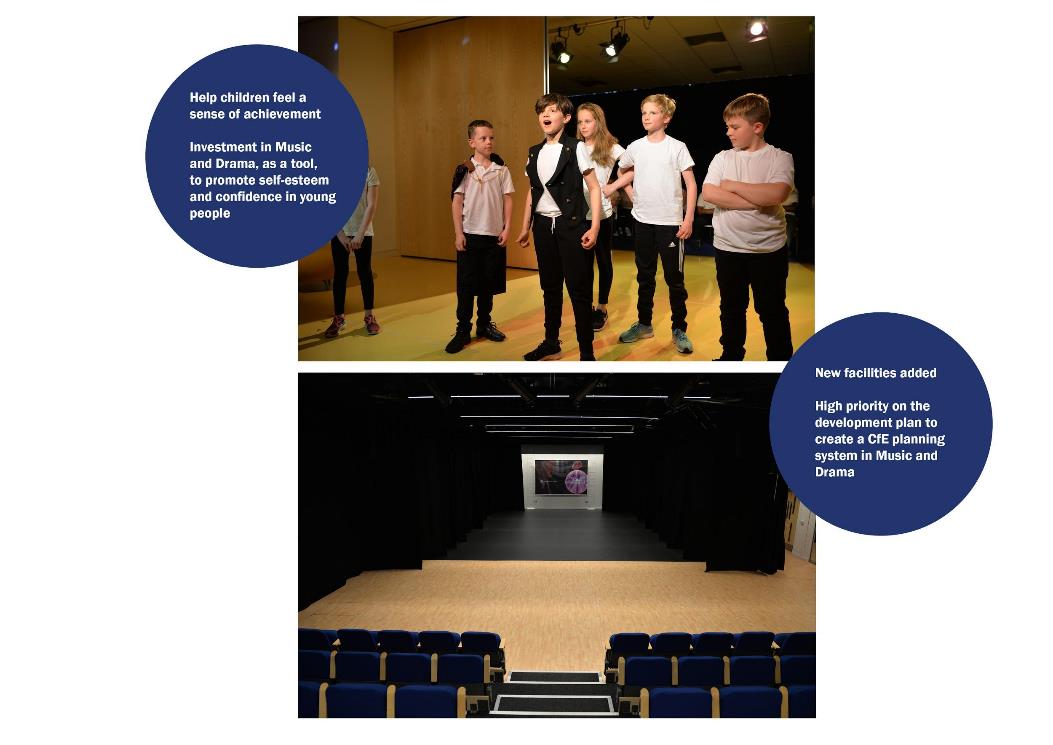 Programme Structure - Overview
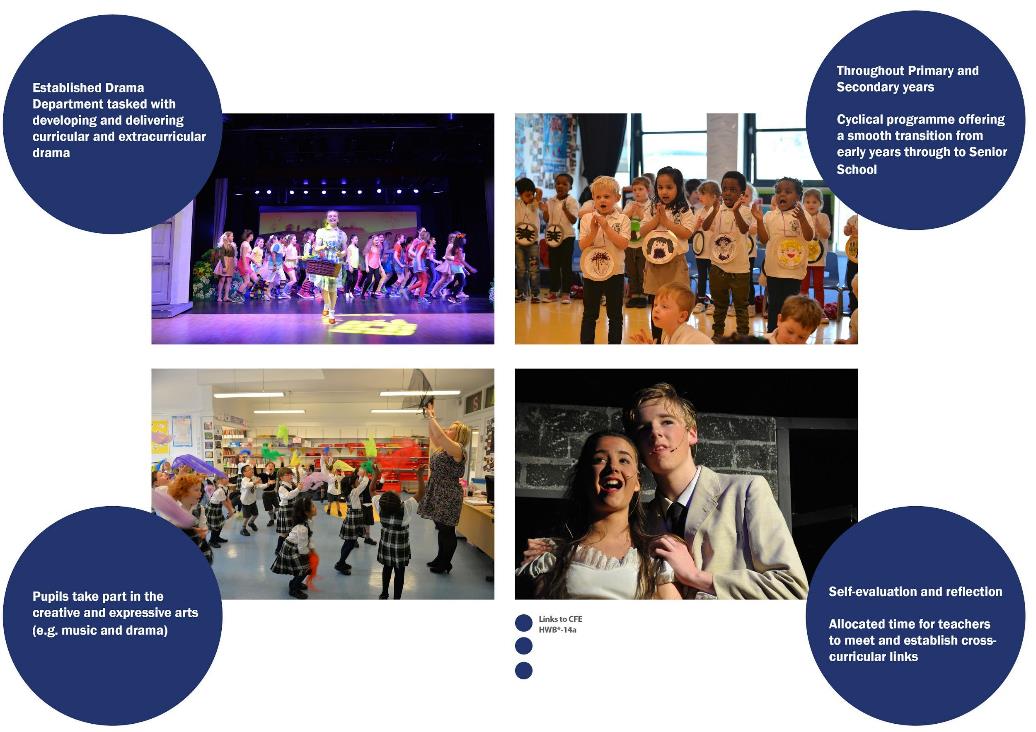 Engagement Across the School Community
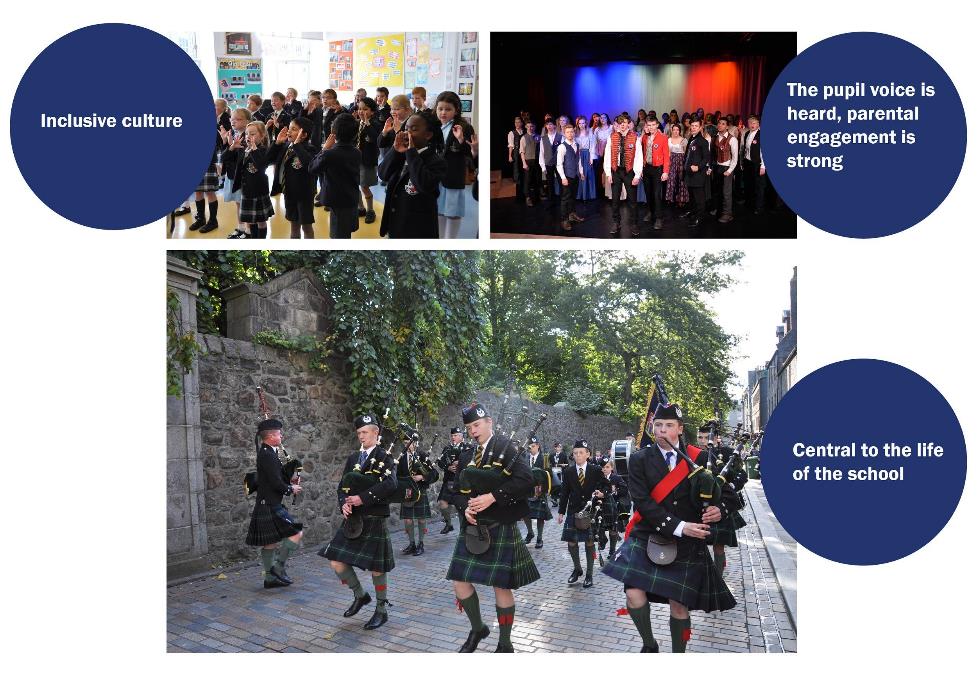 Programme Structure - Primary School
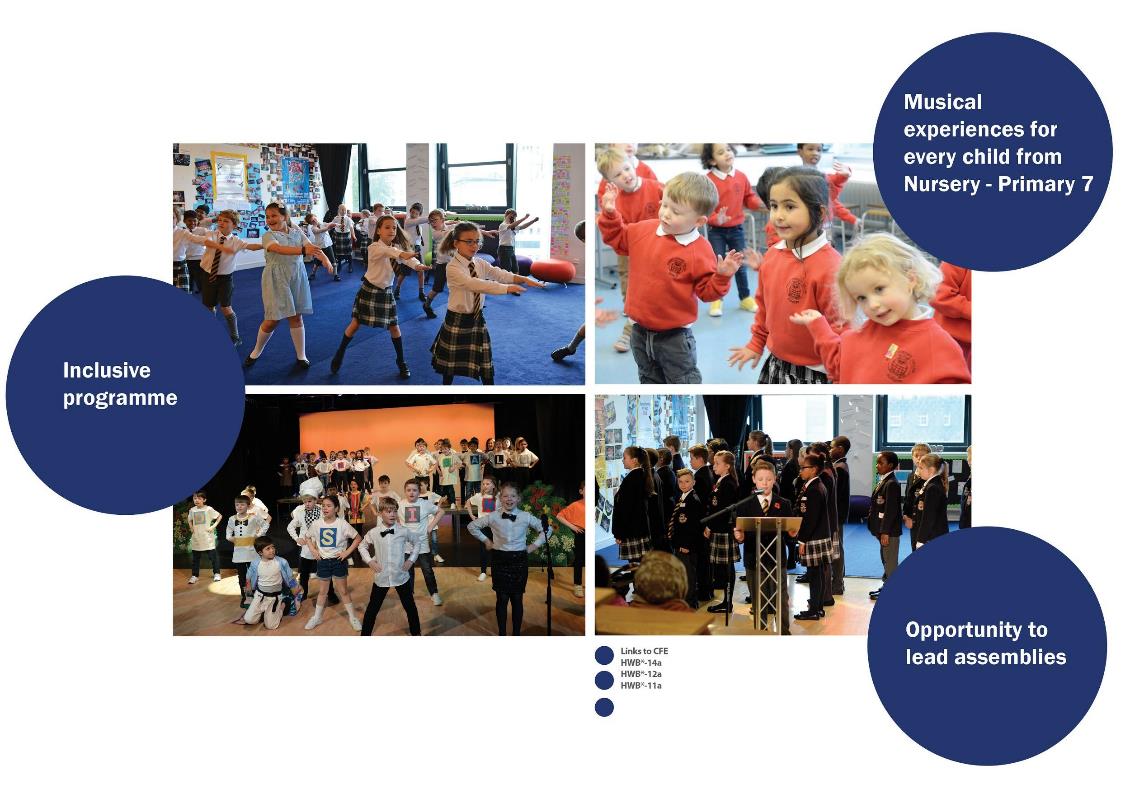 Programme Structure - Primary School
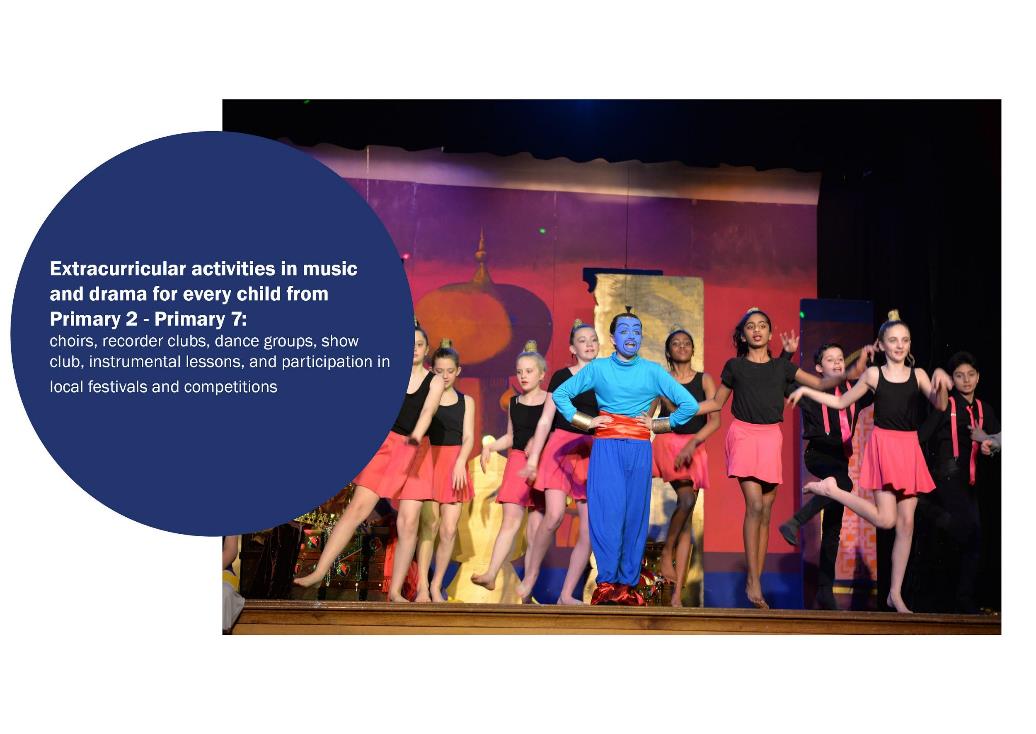 Programme Structure - Senior School
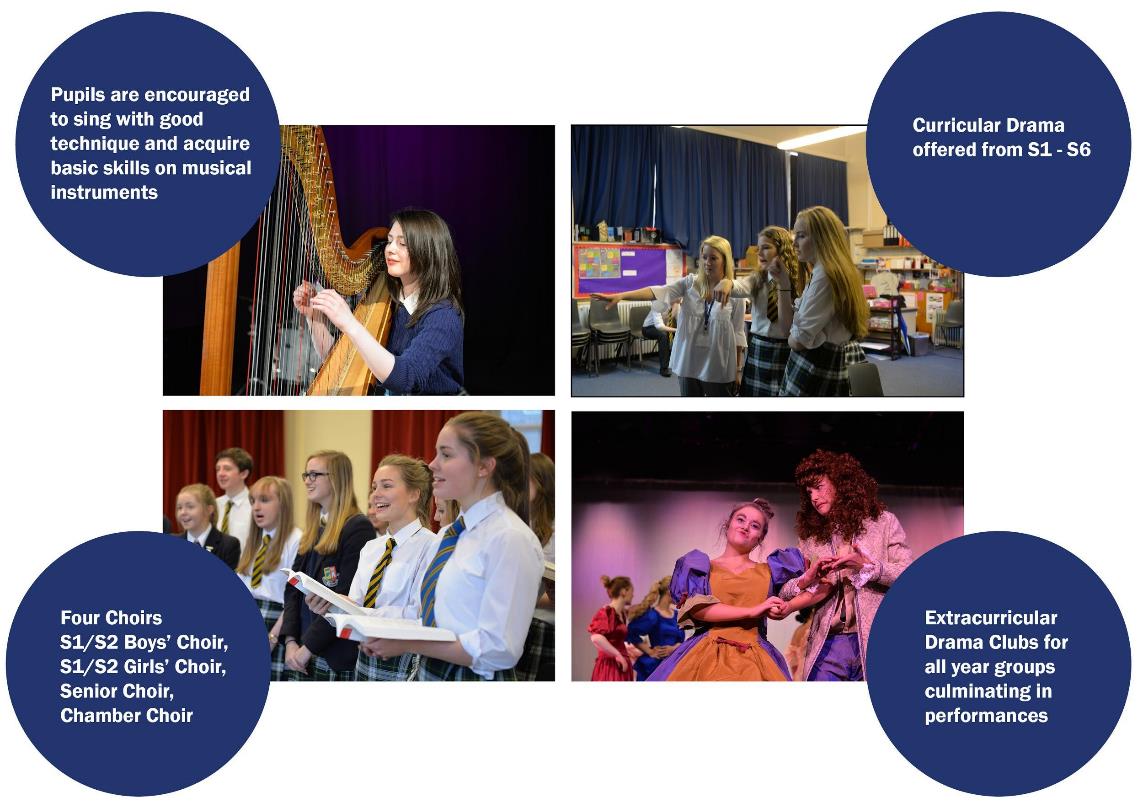 Programme Structure - Senior School
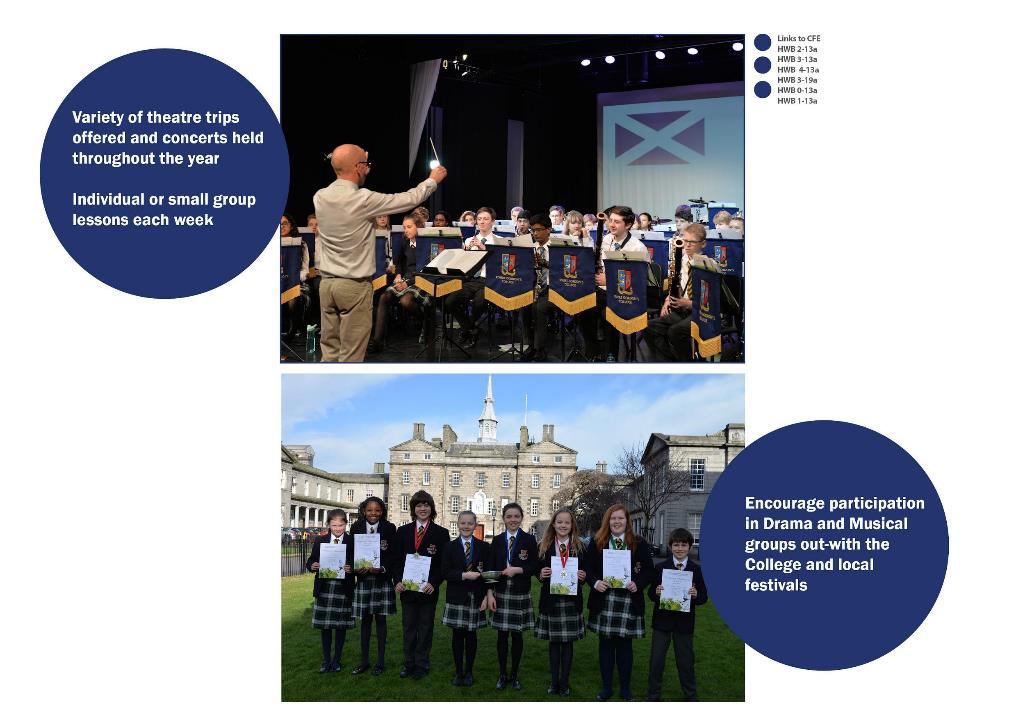 Programme Structure - Senior School
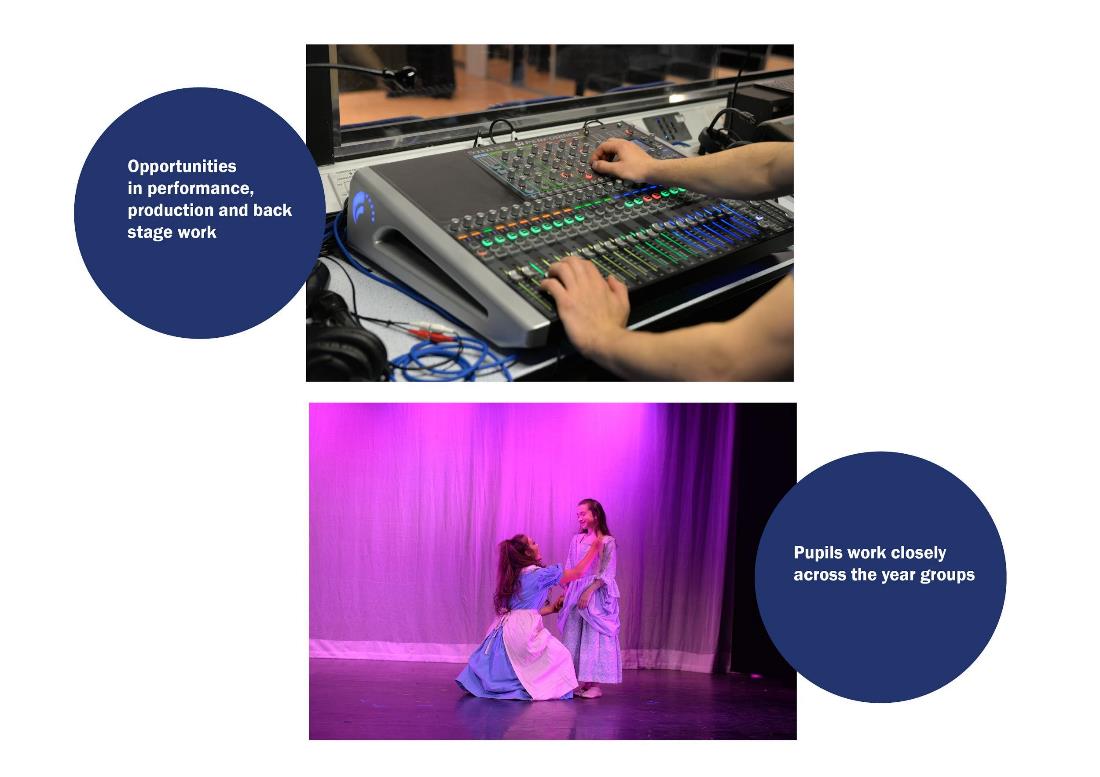 The Impact
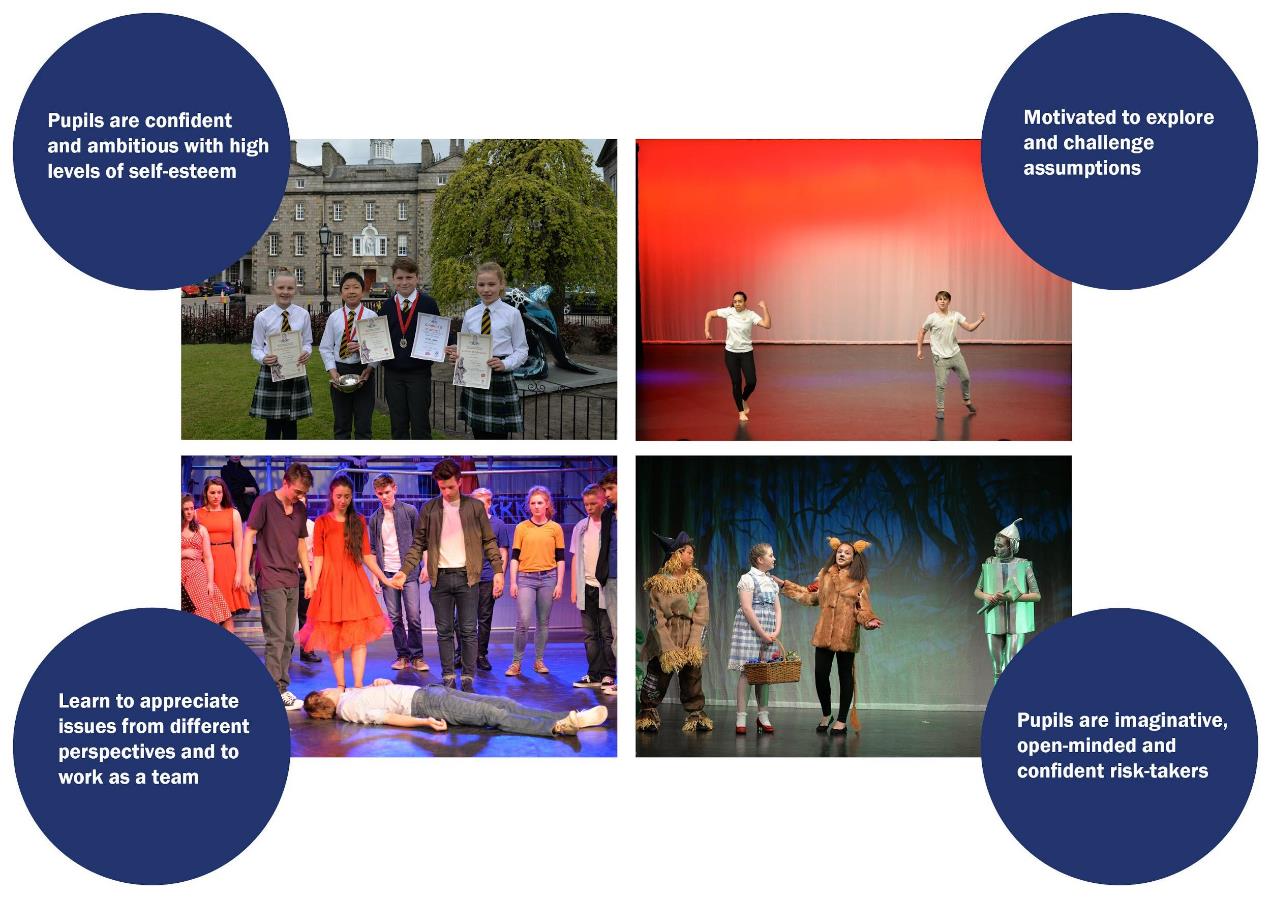 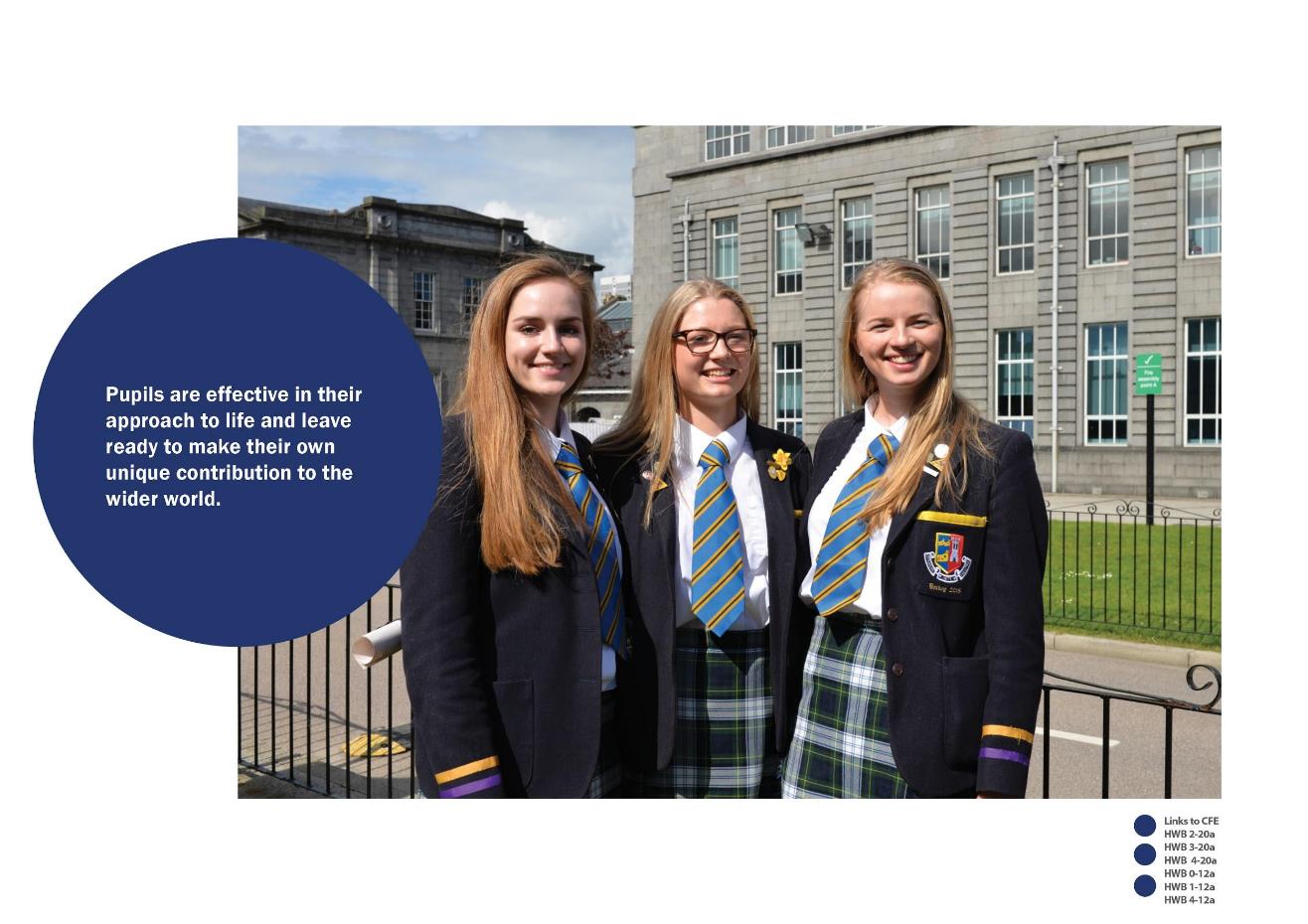 The Impact